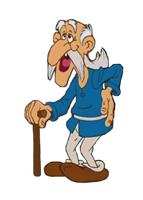 Склонавыя канчаткі 
рознаскланяльных
назоўнікаў
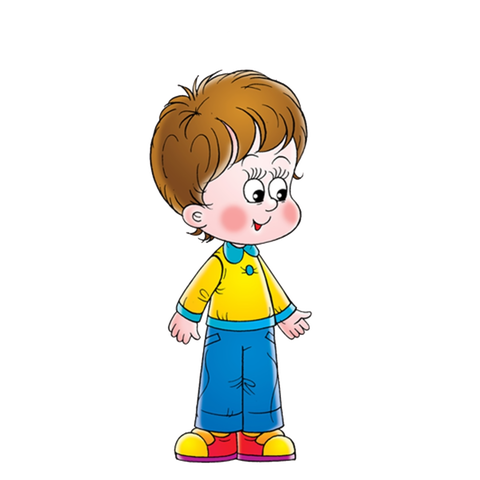 Канчаткі назоўнікаў  муж. роду  на -а(-я) у творным склоне
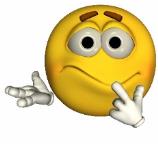 а
я
а
я
ёй
ам
ой
ем
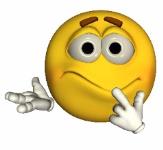 Кузьма   -
Кузьмой
Фама   -
Фамой
Грышам
дзядзькам
Грыша   -
дзядзька  -
старшынёй
суддзя   -
суддзёй
старшыня  -
Васем
дзядулем
Вася  -
дзядуля -
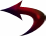